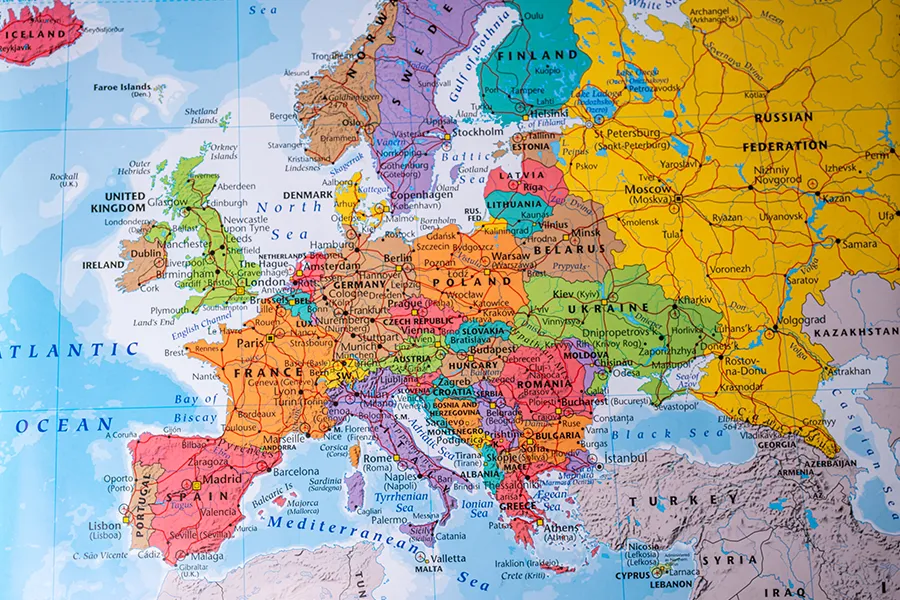 AVRUPA
Dr. Öğr. Üyesi Merve Altundal Öncü
Nedir?
İkinci Dünya Savaşı sonrasında her alanda büyük yıkıma  uğrayan Avrupa, bu durumdan kurtulmak için bir çıkış  yolu aramaktaydı. Bunun bir sonucu olarak, Avrupa’da  barışın yeniden kurulması, Avrupa ülkelerinin ortak  değerler etrafında bir araya gelmesi ve özellikle refahı  artıracak şekilde ekonomik alanda kuvvetli bir işbirliğinin  başlatılması amaçlandı.
«Felsefi temelleri çok eskiye dayanan bir Avrupa Birliği  oluşturma çabaları, kömür ve çelik kaynakları ile ülkelerin milli  ticaret sınırlarını kaldırarak, ekonomik bir birlik oluşturmayı  amaçlayan Avrupa Kömür Çelik Topluluğu’nun kurulmasıyla  resmi bir nitelik kazanmıştır».

«Avrupa Birliği adı verilen bu büyük oluşumun amacı, altı ülke  ile başlayan ve günümüzde 27 ülkeyi içine alan, ortak siyasi ve  ekonomik bir bütünleşme sağlamaktır».
Yararlanılan Kaynak: Kıraç, S. ve İlhan, B. 2010.Avrupa Birliği Oluşum Sürecive Ortak Politikalar. Milli Eğitim, 188, 191-  201
Üyelik koşulları
(a) Yasal gerekler
Avrupa bütünleşmesi her zaman siyasi ve ekonomik bir  süreç olmuştur ve Antlaşmaları imzalamaya ve tüm AB  hukukunu benimsemeye hazır olan tüm Avrupa  ülkelerine açıktır.
Lizbon Antlaşmasına göre (Madde 49), herhangi bir  Avrupa devleti hürriyet, demokrasi, insan haklarına ve  temel özgürlüklere saygı ve hukukun üstünlüğü ilkelerine  saygı göstermesi koşuluyla Avrupa Birliği’ne üyelik  başvurusunda bulunabilir.
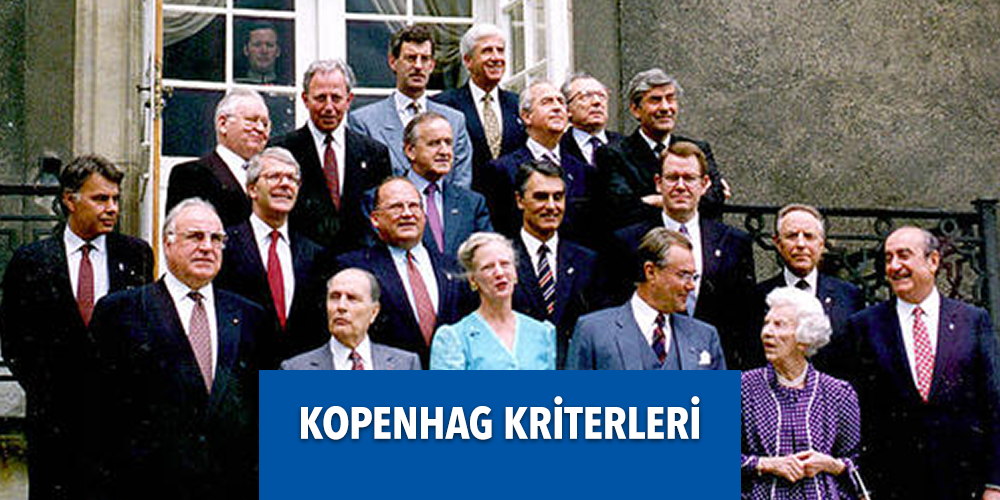 (b) ‘Kopenhag kriterleri’
1993’te, eski komünist ülkelerin Birliğe katılma taleplerinin ardından,  Avrupa Zirvesi bu ülkelerin üye olabilmek için yerine getirmesi gereken üç  kriter belirlemiştir.
Katılımın gerçekleştiği zamana kadar, bu ülkeler aşağıdakileri karşılamış  olmak zorundadır:
Demokrasiyi, hukukun üstünlüğünü, insan haklarını ve azınlıklar için saygı  ve korumayı güvence altına alan istikrarlı kurumların varlığı;
	İşleyen bir pazar ekonomisinin yanı sıra Birlik içindeki piyasa güçleri ve  rekabet baskısına karşı koyma kapasitesine sahip olunması;
Siyasi, ekonomik ve parasal birliğin amaçlarına uyma dahil olmak üzere  üyelik yükümlülüklerini üstlenebilme kabiliyetine sahip olunması. Ülkeler  AB kanunlarını pratikte uygulayacak ve yönetecek bir kamu idaresine sahip  olmalıdır.
9 Mayıs 1950'de Fransız Dış İşleri Bakanı Robert Schumann,  Fransa Devlet Planlama Teşkilatı’nın başı Jean Monnet’nin de  etkisiyle birleşik Avrupa’nın temellerini atan Schumann  Deklarasyonu’nu yayımlamıştır.
Deklarasyon ile Fransa ve Almanya’da kömür ve çeliğin  kullanımının uluslar üstü bir organın sorumluluğunda  yürütülmesine karar verilmiştir.
Schuman’a göre kömür ve çelik sektöründe başlayacak ve  Avrupa’da sürekli barışın sağlanmasının ilk adımı olacak  ekonomik entegrasyon, ileride başka ülkelerin de katılımı ile  bir Avrupa Federasyonu’na, yani politik entegrasyona  dönüşecektir.
II.
Dünya	Savaşı’ndan	yeni	çıkmış,	milyonlarca	vatandaşını
kaybetmiş, ekonomik ve politik yıkım yaşayan bir Avrupa’da,  entegrasyonun bu iki sektörde başlamasının önerilmesi kesinlikle bir  tesadüf değildir ve bu çağrının arkasında şu motiflerin olduğu  düşünülmektedir:
Avrupa’da endüstrinin yapı taşları olan kömür ve çelik sektöründe  zaman içinde çeşitli karteller oluşmuştur. Bu sektörlerde işbirliğine  gidilmesi ise kartellerin dağılmasına yol açacak, kömür ve çelik  üretimini daha etkili ve rekabetçi hale getirecek ve endüstriyel gelişimi  hızlandıracaktır.
Avrupa’da uluslar üstü kurumların yaratılması fikrini savunan liderler,  silah yapımında ham madde olarak kullanılan, savaş sanayinin ham  maddeleri olan kömür ve çelik sektöründe oluşturulacak bir  entegrasyon ile I. ve II. Dünya Savaşları’nın çıkmasına sebep olmuş bir  Almanya’nın kontrol altında tutulabileceğine inanmaktadır.
Fransa, Almanya, İtalya, Belçika, Lüksembourg ve Hollanda  (Avrupa Birliği’nin kurucu ülkeleri) kendilerine özgü nedenlere  Schumann Deklarasyonu’na olumlu cevap vermişlerdir.
Bu çerçevede, 1951 yılında imzalanan Paris Antlaşması ile Avrupa Kömür  ve Çelik Topluluğu (AKÇT) kurulmuş olup, kömür ve çelik sektörlerinde  entegrasyon başlamıştır. AKÇT ile tarihte ilk defa devletler kendi elleriyle  ulusal egemenliklerinin bir kısmını uluslar üstü özerk bir kuruma delege  etmişlerdir.
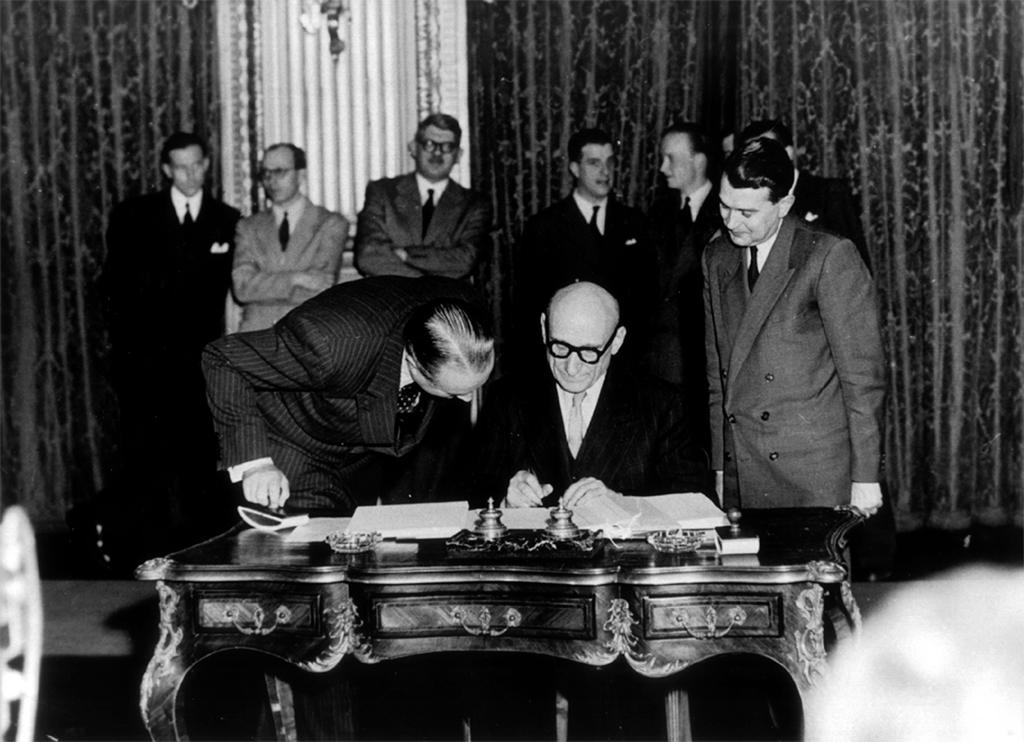 AKÇT, 23 Temmuz 2003 tarihinde yürürlükten kalmıştır. Bu tarihten  itibaren, kurum bünyesindeki çelik politikaları, AT Kurucu Antlaşması  dahilinde yürütülmektedir.
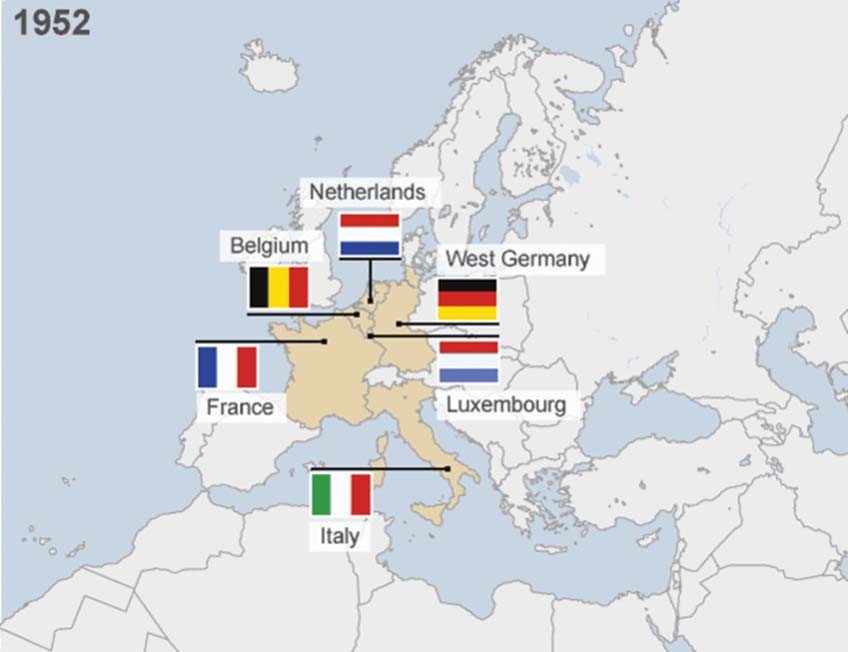 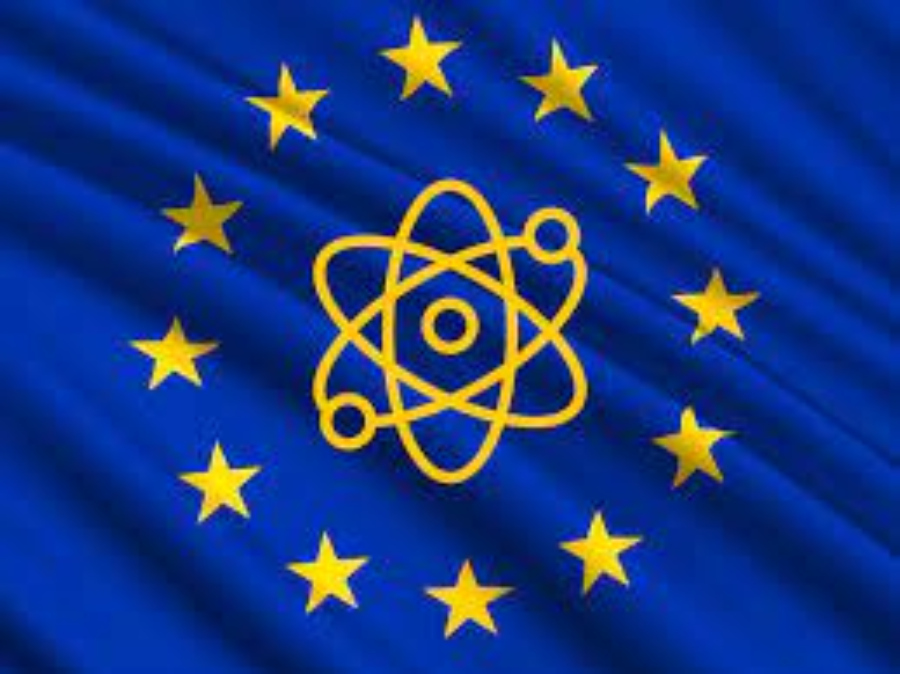 AKÇT Üye Ülkeleri, 1955 yılında İtalya’da, Belçika Dış İşleri Henry  Spaak başkanlığında, Messina Konferansı’nda bir araya gelerek,  Avrupa entegrasyonunun nasıl şekillenmesi gerektiğini, sadece  kömür ve çelik sektörlerinde sınırlı kalıp kalmayacağını  tartışmaya açmışlardır.
Bu konferansta alınan kararlar ışığında, 1957 yılı Mart ayında  Roma Antlaşmaları olarak bilinen, biri Avrupa Ekonomik  Topluluğu’nu (AET), biri Avrupa Atom Enerjisi Topluluğu’nu  (EURATOM) yaratan antlaşmalar imzalanmıştır.
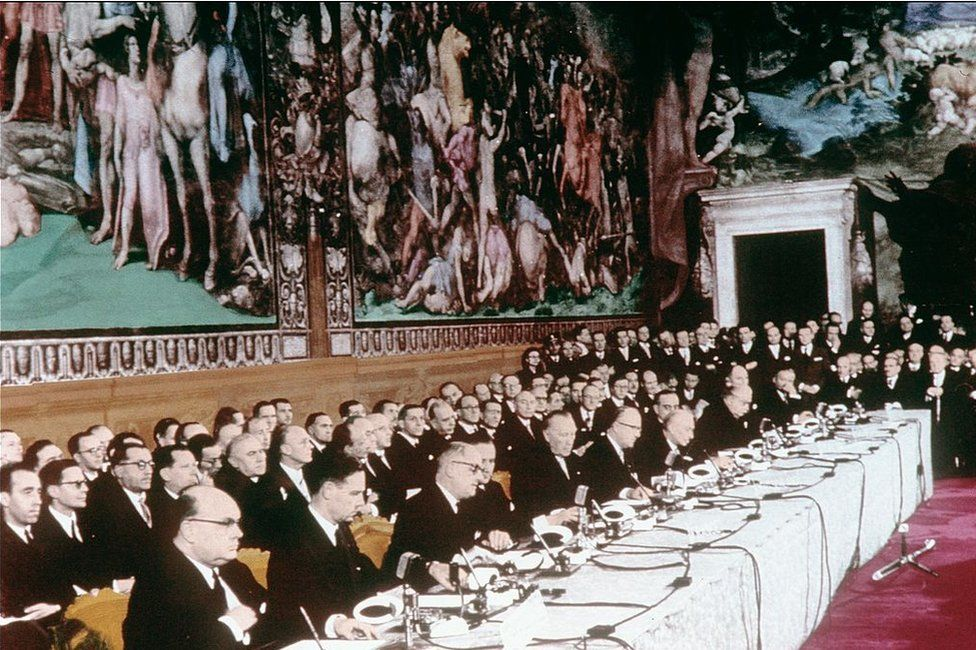 EURATOM; atom enerjisi alanında ortak bir pazar kurulmasını  hedeflemektedir. Öte yandan, AET Üyeleri’nden bazılarının  kendi sivil amaçlı nükleer programlarını geliştirmeleri ile zaman  içinde önemini kaybetmiştir.
AET’nin (Bugünkü Avrupa Birliği) kurucu Antlaşması olan, 1  Ocak 1958 tarihinde yürürlüğe giren Roma Antlaşması; Fransa,  Almanya, İtalya, Belçika, Lüksemburg ve Hollanda arasında  imzalanmış olup, kömür ve çeliğin yanı sıra diğer sektörlerde de  ekonomik bir birlik kurmayı amaçlamaktadır. Bugünkü Avrupa  Komisyonu, Avrupa Parlamentosu, Avrupa Birliği Bakanlar  Konseyi, Adalet Divanı gibi önemli AB kurumları büyük ölçüde,  Roma Antlaşması ile şekillenmiştir.
Roma Antlaşması ile genel olarak şunlar hedeflenmektedir :
12 yıl içinde iç pazarda ticarete yönelik tüm engellerin kaldırılıp,  ortak bir pazar oluşturulması.
3. Ülkelere yönelik “ortak gümrük tarifesi”nin oluşturulması.
Üye Ülkeler arasında malların, sermayenin, hizmetin ve kişilerin  serbest dolaşımının önündeki engellerin kaldırılması.
Ortak Tarım Politikası’nın oluşturulması.
Avrupa	Sosyal	Fonu’nun	ve	Avrupa	Yatırım	Bankası’nın  kurulması.